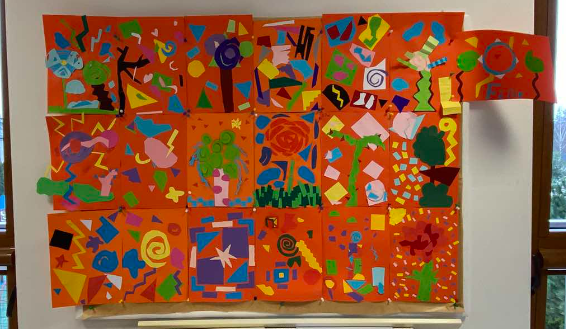 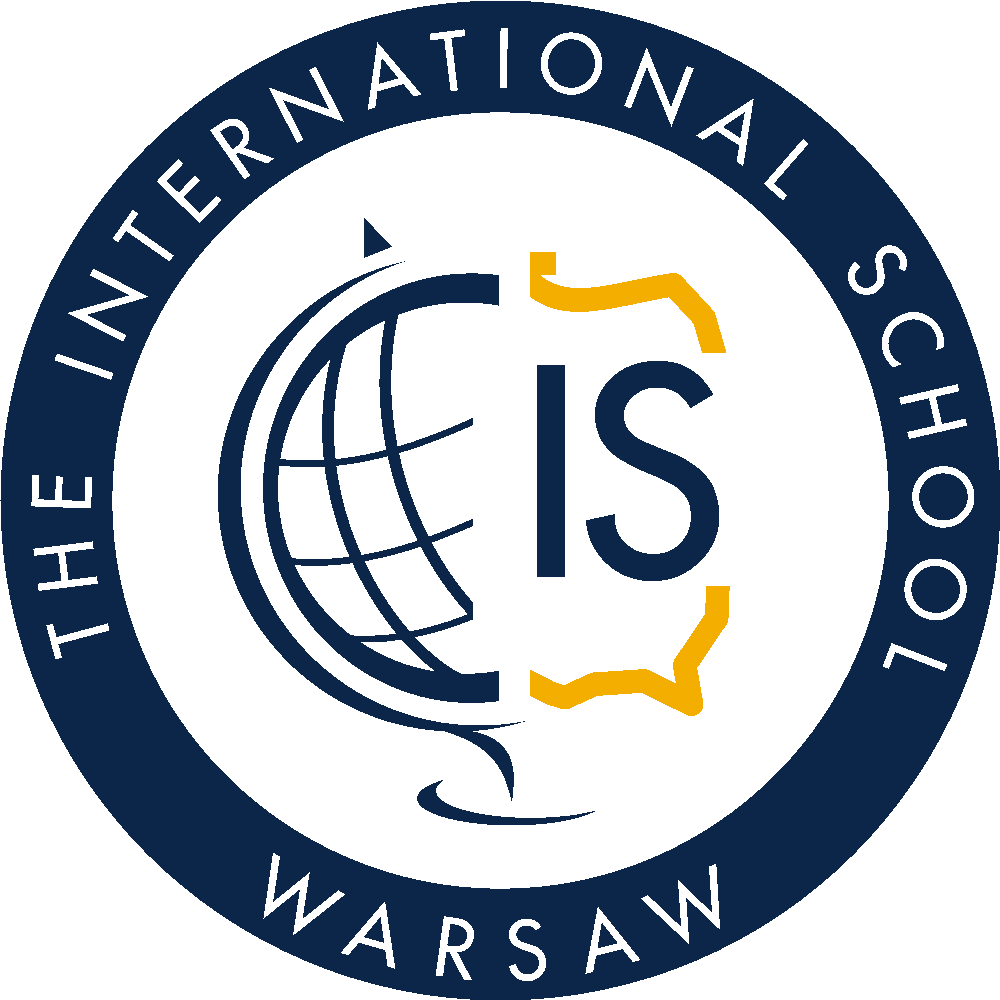 KLASA:  0| MIESIĄC:  styczeń | NAUCZYCIEL: Aleksandra Rydel, Magdalena Dąbkowska
BLOKI TEMATYCZNE
- Noworoczne postanowienia   - Najbliższa rodzina   - Ruch to zdrowie   - Igrzyska Olimpijskie     - Domy Świata
NAJWAŻNIEJSZE ZAGADNIENIA W RAMACH EDUKACJI
POLONISTYCZNA
MATEMATYCZNA
Utrwalanie pisowni cyfr od  “0” do “7”
Układanie cyfr z włóczki, z własnych ciał
Wprowadzenie i utrwalanie nazw miesięcy
Przeliczanie, dodawanie, odejmowanie, porównywanie liczebności zbiorów, dopełnianie do podanej liczby w zakresie 10 i więcej
Przeliczanie co 2
Tworzenie zadań tekstowych wraz z obliczeniami
Szacowanie, mierzenie, podawanie wyników w  stopach, łokciach, centymetrach
Odczytywanie wysokości temperatury
Wprowadzenie liter pisanych: m, t, d.    
Kreślenie po śladzie poznanych sylab i liter pisanych. Utrwalanie kształtu poznanych liter pisanych, ćwiczenia grafomotoryczne. 
Ćwiczenia słownikowe - układanie zdań z podanymi wyrazami. Czytanie prostych sylab i wyrazów.  
Analiza i synteza głoskowa i sylabowa wyrazów. 
Tworzenie i dobieranie rymów.  
Rozpoznawanie i nazywanie samogłosek w wyrazach.                                                                                                                         
“Nasza mama czarodziejka” - czytanie fragmentów książki.
Zimowe przygoda - układanie historyjki obrazkowej.
Zagadki tematyczne.
PRZYRODNICZA I SPOŁECZNA
Moja rodzina - scenki dramowe. Członkowie mojej rodziny. 
Zabawy paluszkowe - wyliczanka.                                                   Ssaki - różne gatunki zwierząt. Ludzkie i zwierzęce rodzinki.                                                                                                         Dzień Babci i Dzień Dziadka.                                                    Zabawy ruchowe.                                                                         Nauka piosenek: “Zima, zima”, “Miesiące mijają”                                              Olimpiada, flaga olimpijska- znaczenie kół olimpijskich, historia zawodów sportowych prezentacje multimedialne, dyscypliny letnie i zimowe, sprzęty sportowe, zasada Fair play, cechy dobrego sportowca i dobrego kibica, odgadywanie znaczenia piktogramów                                                                Ruch to zdrowie - Mini Olimpiada klasowa.
Trzy stany skupienia wody - eksperyment
Odgrywanie scenek wywołujących daną emocję
Zawody związane ze słowem “dom”, domy na Świecie
PLASTYCZNA I TECHNICZNA
Kolorowanki na nowy rok.
Portrety mamy i taty z wykorzystaniem różnych materiałów. Super moce mamy i taty. 
Wyklejanie plasteliną po śladzie poznanych liter pisanych. 
Kosmos - pokrywanie farbą śladów kredki świecowej, przyozdabianie brokatem
Mój pokój - wykonanie makiety pokoju
ZAPYTAJ MNIE MAMO, ZAPYTAJ MNIE TATO
Wymień kilka dyscyplin sportowych.		Co oznacza zasada Fair play?              Co symbolizuje pięć kół olimpijskich?
Powiedz kilka wyrazów zawierających głoski m lub t.                   Ułóż zagadkę o zimowych sportach.
Co stanie się z wodą gdy wystawimy ją na mróz?    Ile stóp długości ma dywan w naszym pokoju?    Ile cm długości ma ten ołówek?
CO PRZED NAMI…
PROJEKTY I WYDARZENIA
Zebranie semestralne z rodzicami 27.01
Ferie zimowe